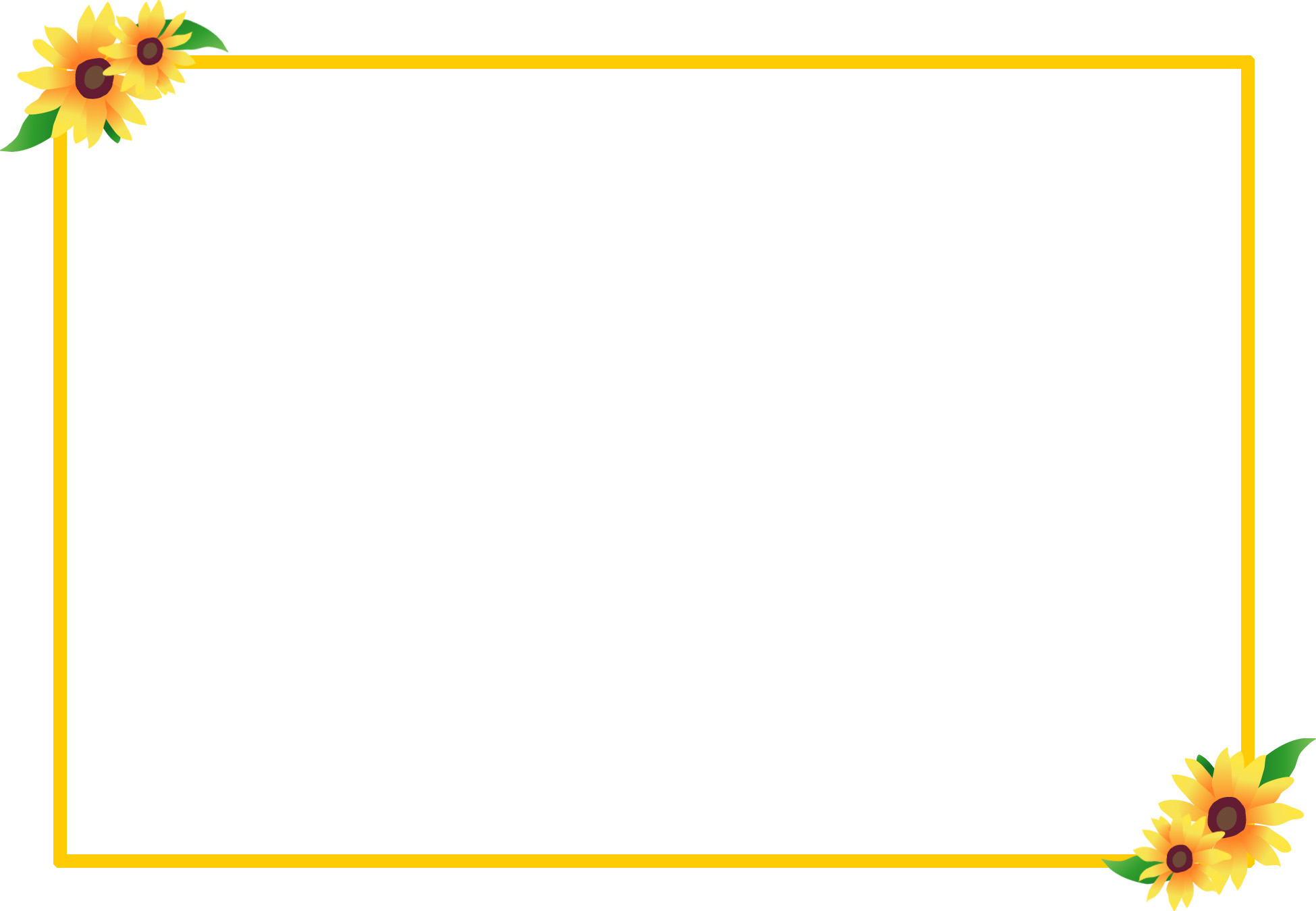 ỦY BAN NHÂN DÂN HUYỆN AN LÃO
TRƯỜNG TIỂU HỌC QUANG TRUNG
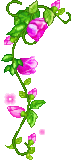 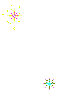 1A - Toán 
Bài 10: PHÉP CỘNG TRONG PHẠM VI 10 ( Tiết 6)
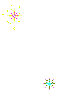 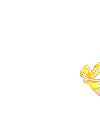 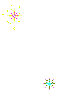 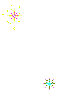 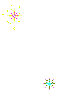 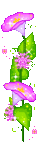 Giáo viên: Nguyễn Thị Thu Huyền
Năm học: 2024 - 2025
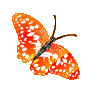 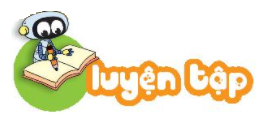 1
Số
?
10
10
10
10
10
2
a) Tính nhẩm
2 + 7 		  2 + 8		3 + 5
     1 + 8		  3 + 7		1 + 7
= 9
= 10
= 8
= 10
= 8
= 9
Số
b)           ?
4 +        = 7			+ 4 = 10
           + 3  = 8		  3 +        = 3
?
?
3
6
0
?
5
3
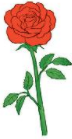 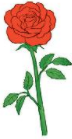 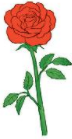 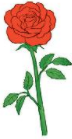 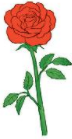 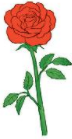 và
và
2
1
3
Nhẩm:
3 + 1 = 4
+
+
=
6
4 + 2 = 6
Tính:
5 + 4 + 0
2 + 3 + 5
1 + 2 + 2
4
Tìm những quả bóng ghi phép tính có kết quả bằng 10
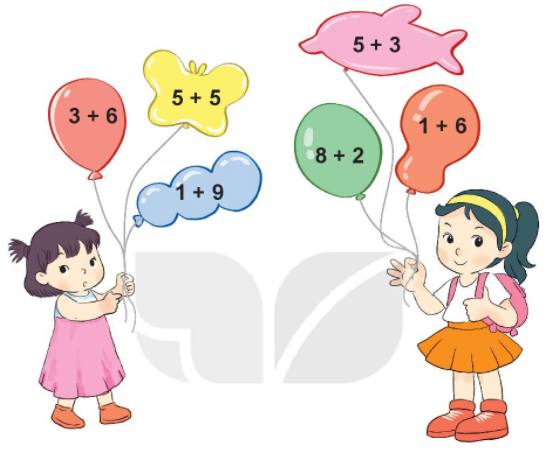 5
Số
?
4 + 1 = 5
1 + 1 = 2
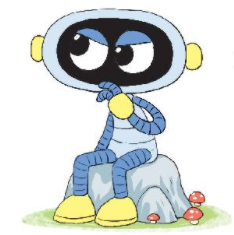 10
7
3
5
2
1
4
1
1
0